Тема: «Использование ИКТ – технологии в познавательном развитии старших дошкольников»
МБДОУ ПГО «Пышминский детский сад № 3»
Воспитатель: Ширковская Е.А.
Актуальность
Мир, в котором развивается современный ребенок, коренным образом отличается от мира, в котором выросли его родители. 
	Согласно новым требованиям ФГОС ДО, внедрение инновационных технологий призвано, прежде всего, повысить мотивацию детей к получению новых знаний. Ускорить процесс усвоения знаний. Одним их инновационных направлений являются компьютерные и мультимедийные технологии.
Работа с интерактивной доской включает в себя:
 дидактические игры и упражнения;
 коммуникативные игры;
 проблемные ситуации; 
совместную деятельность детей и многое другое. 
	
	Использование ИД в совместной и самостоятельной деятельности ребёнка является одним из действенных способов мотивации и индивидуализации его обучения, развития творческих способностей и создания благоприятного эмоционального фона.
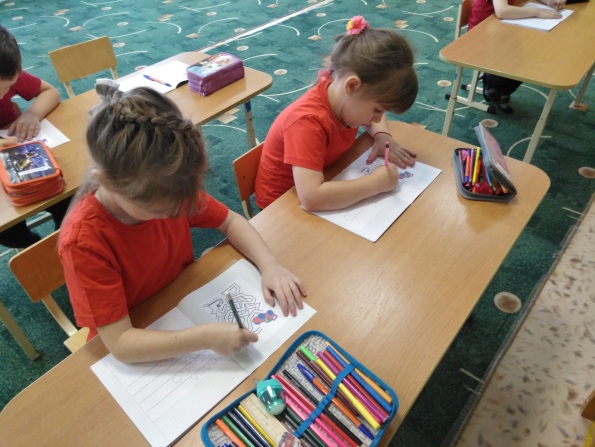 Цель
повысить уровень познавательной активности детей старшего дошкольного возраста через интерактивные игры в процессе формирования элементарных математических представлений у детей старшего дошкольного возраста.
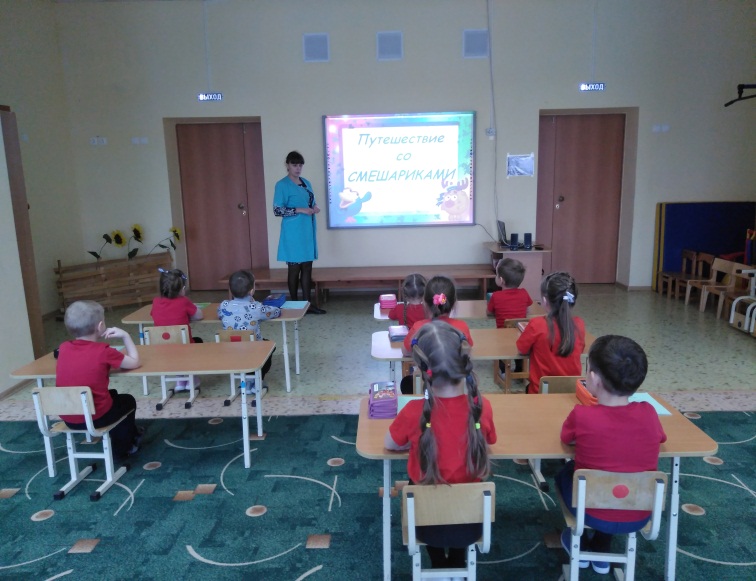 Задачи
Повышать познавательную активность детей. Расширить и систематизировать знания детей по разделу ФЭМП. 
Учить способам практической деятельности в области математики с использованием ИКТ.
Способствовать развитию психических познавательных процессов: восприятия, внимания, памяти, логического мышления.
Формировать у детей интерес к разнообразной интеллектуальной деятельности.
Повышать мотивацию детей во время ООД.
Интерактивная игра позволяет демонстрировать дошкольникам:
«Весёлая математика»
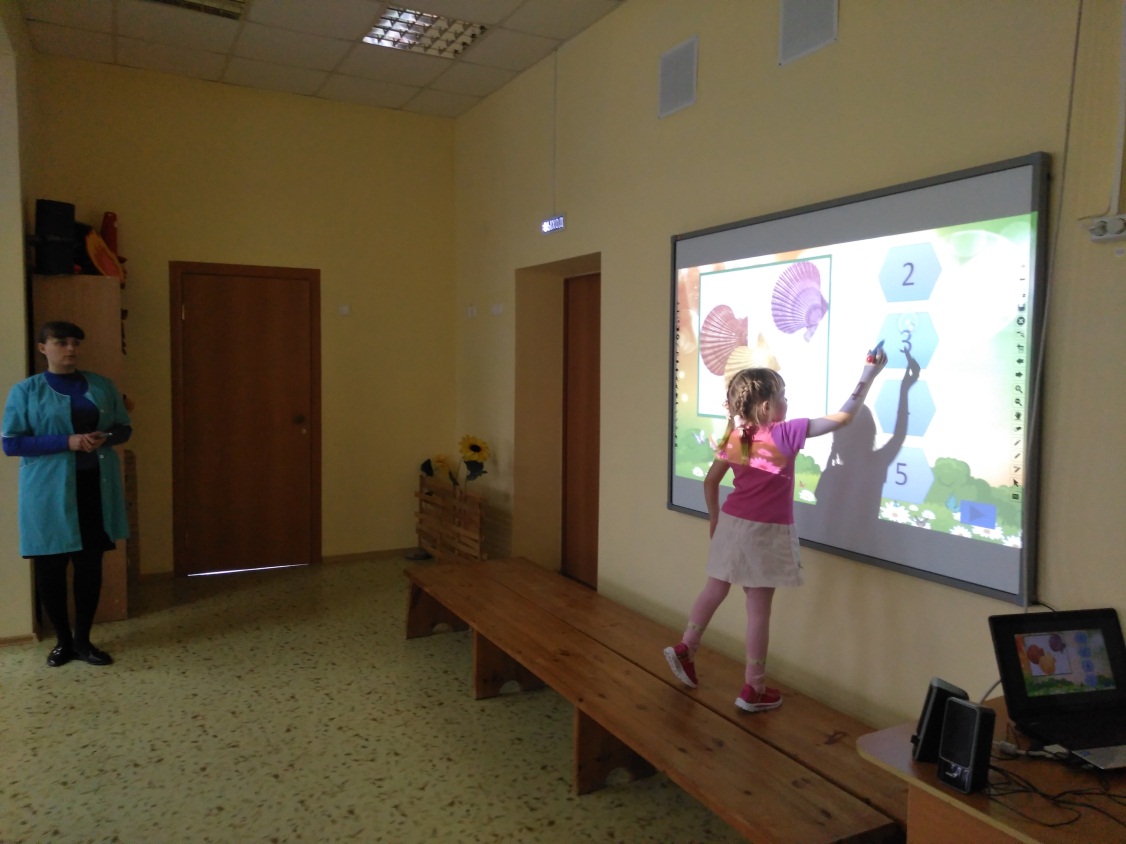 «Лабиринт»
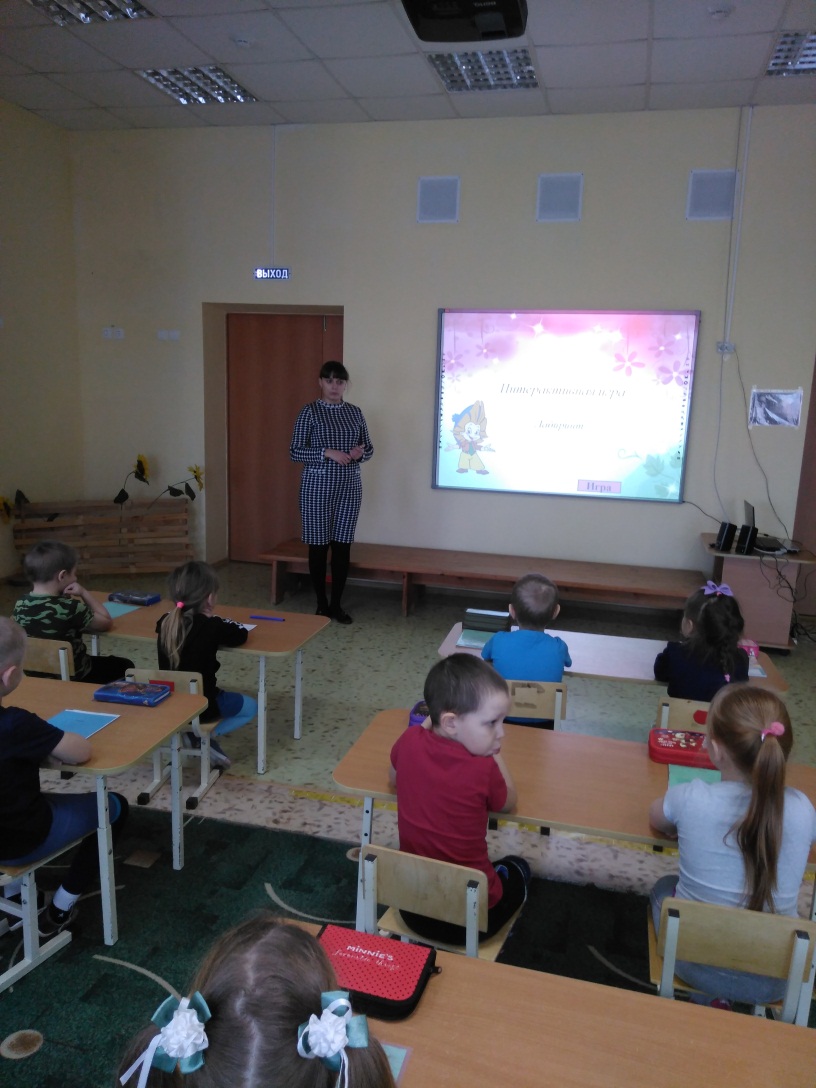 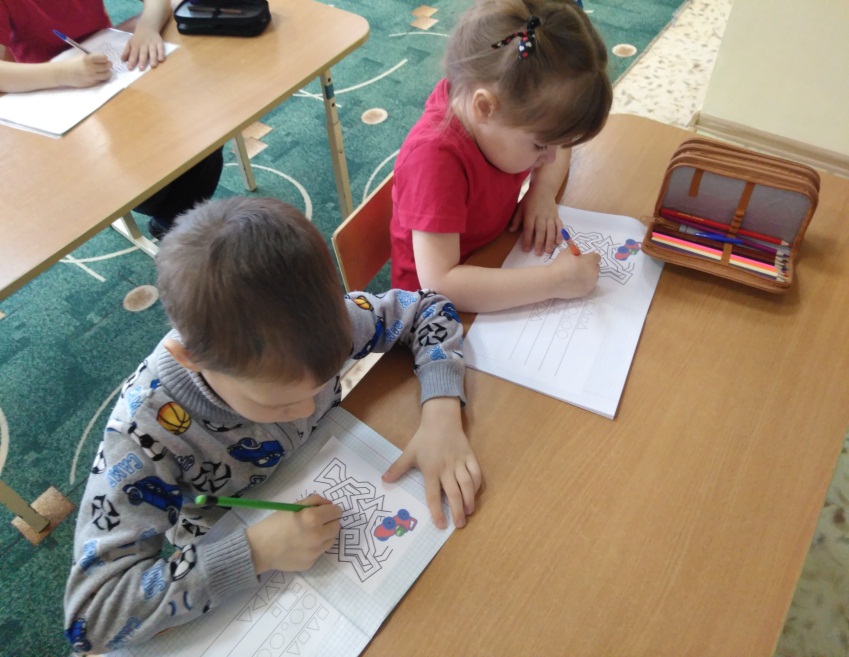 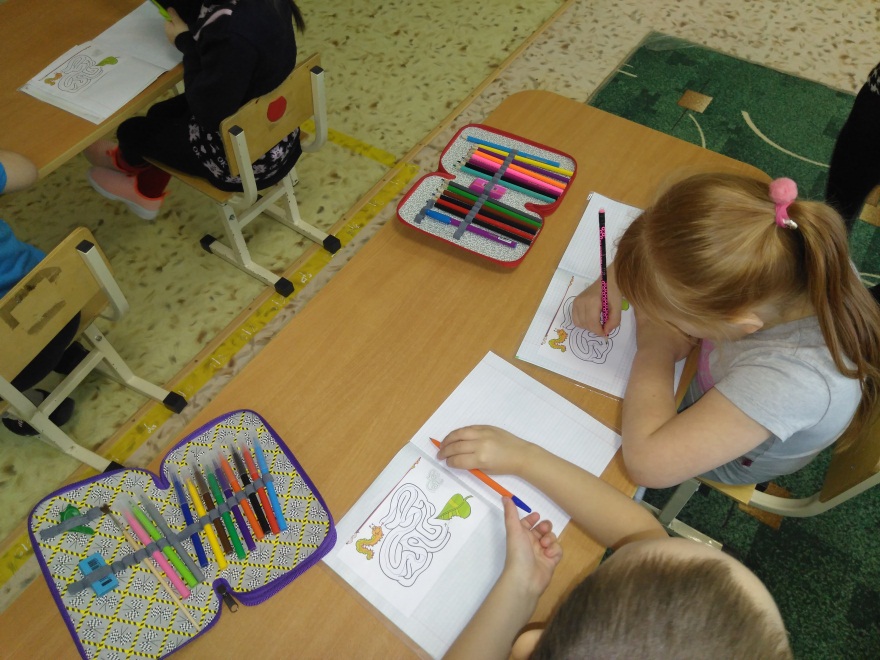 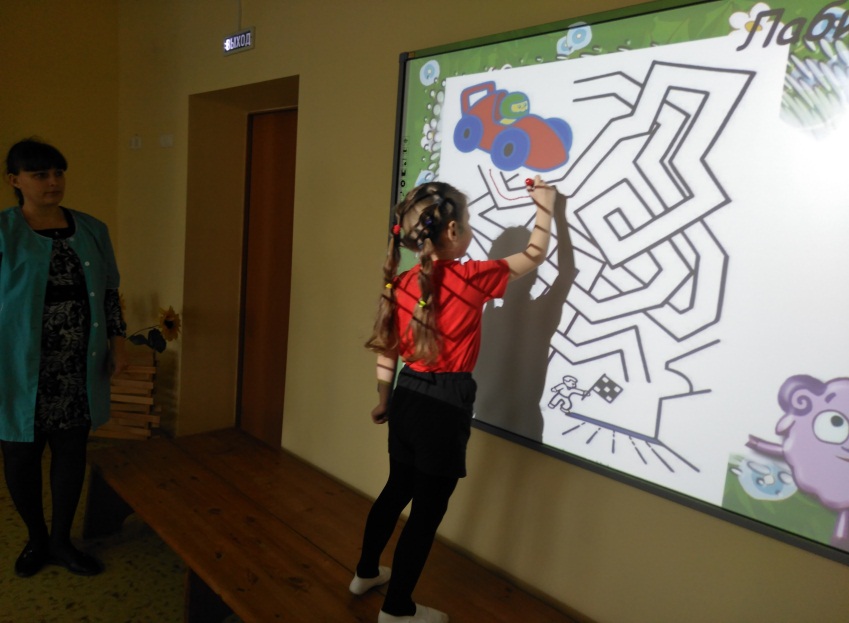 «Продолжи ряд»
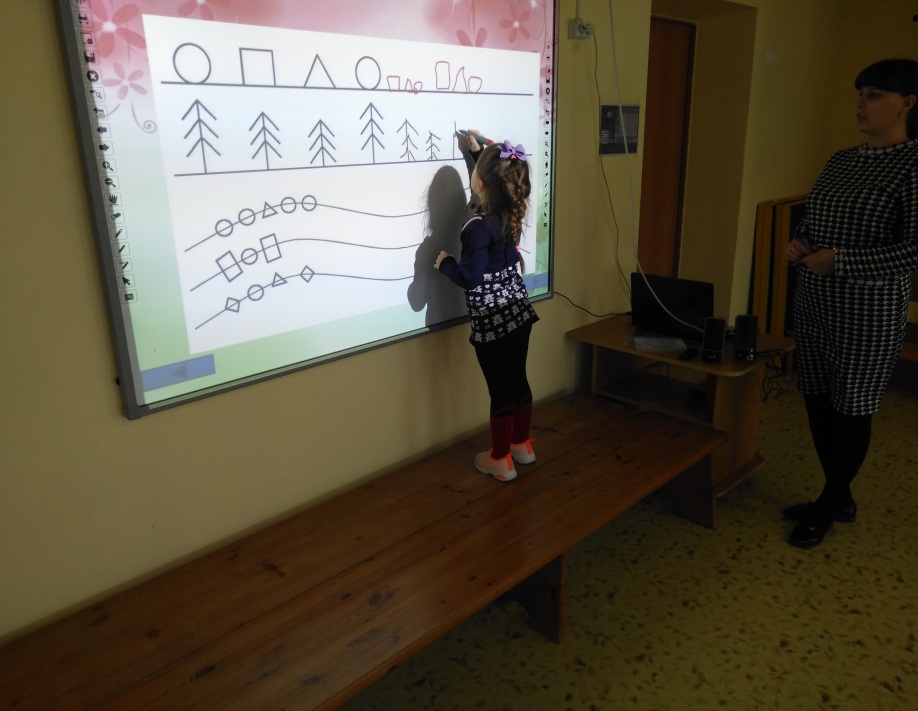 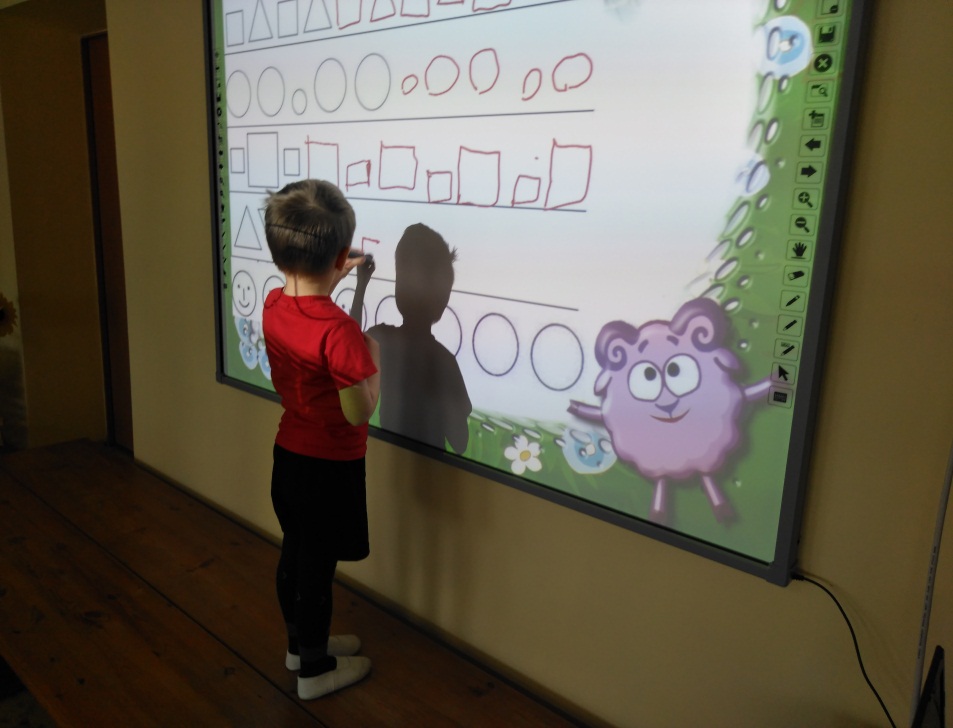 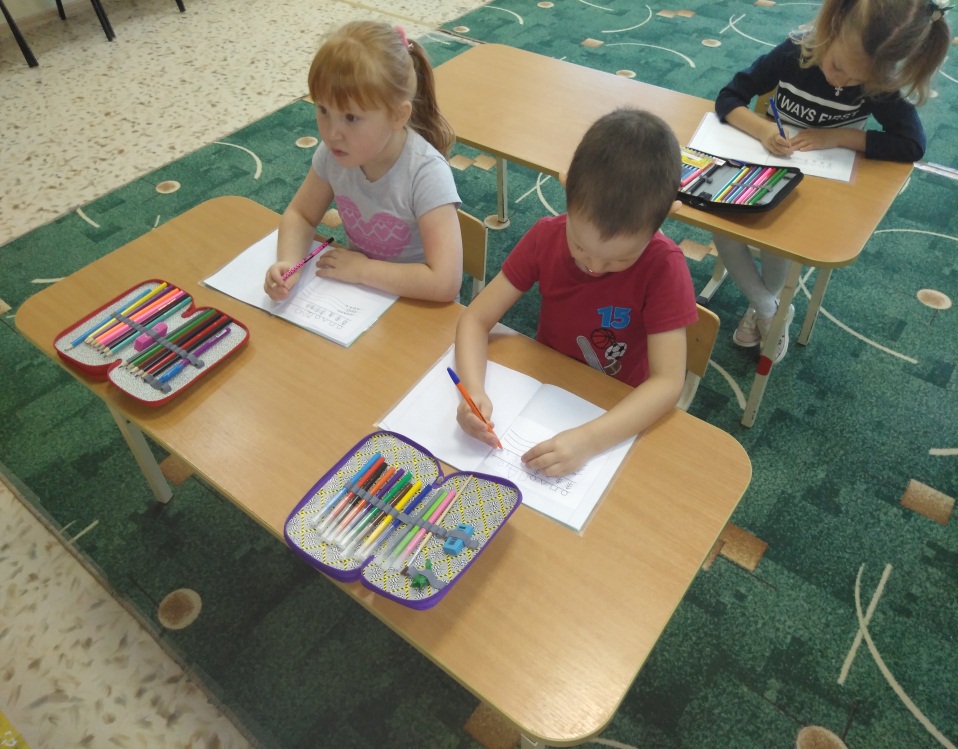 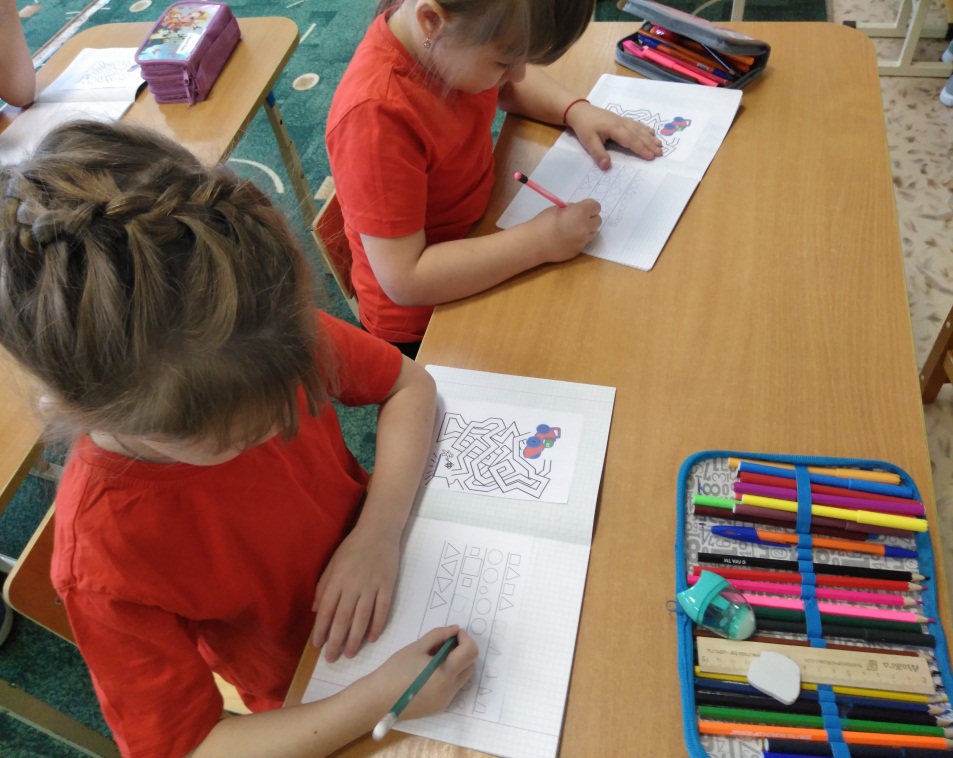 «Соедини числа» (числовой ряд)
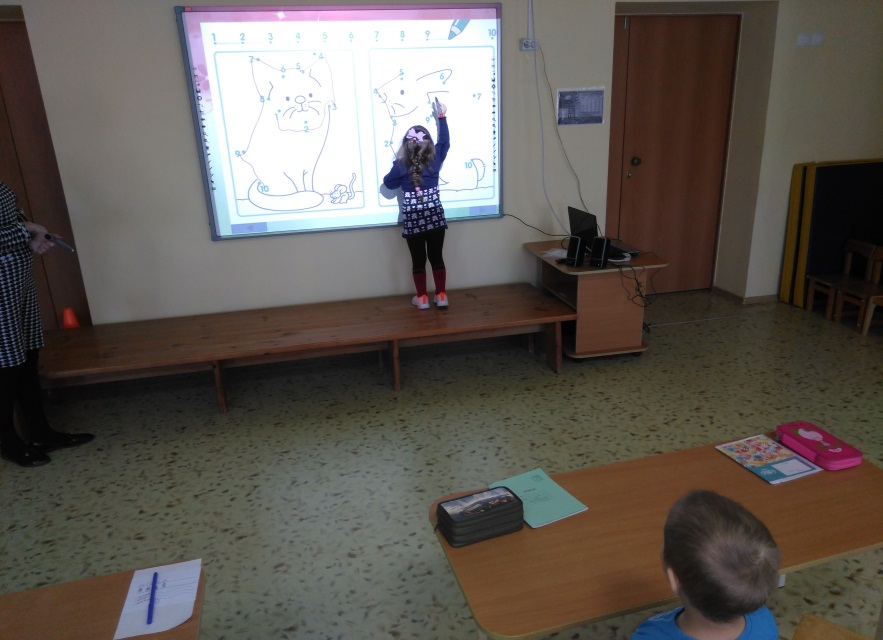 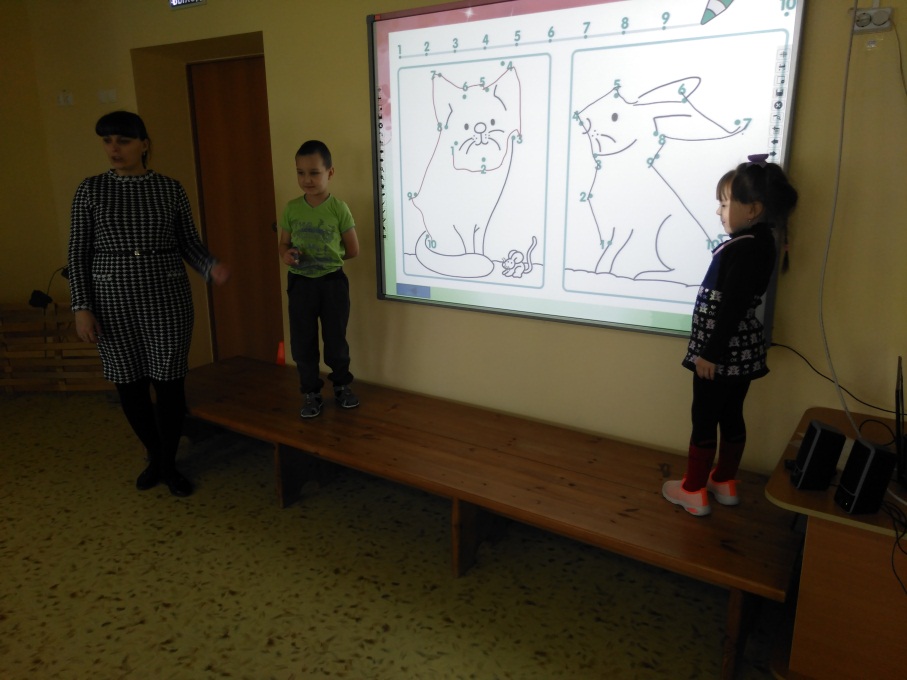 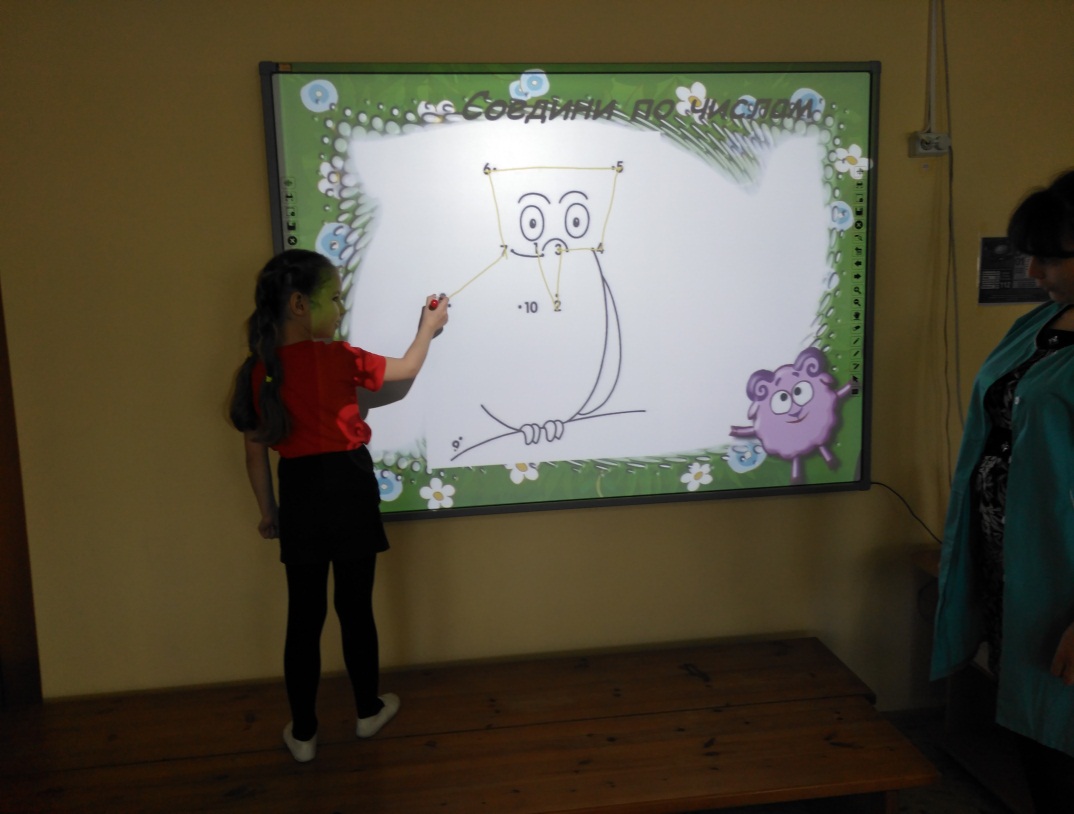 «Вставь пропущенное число»
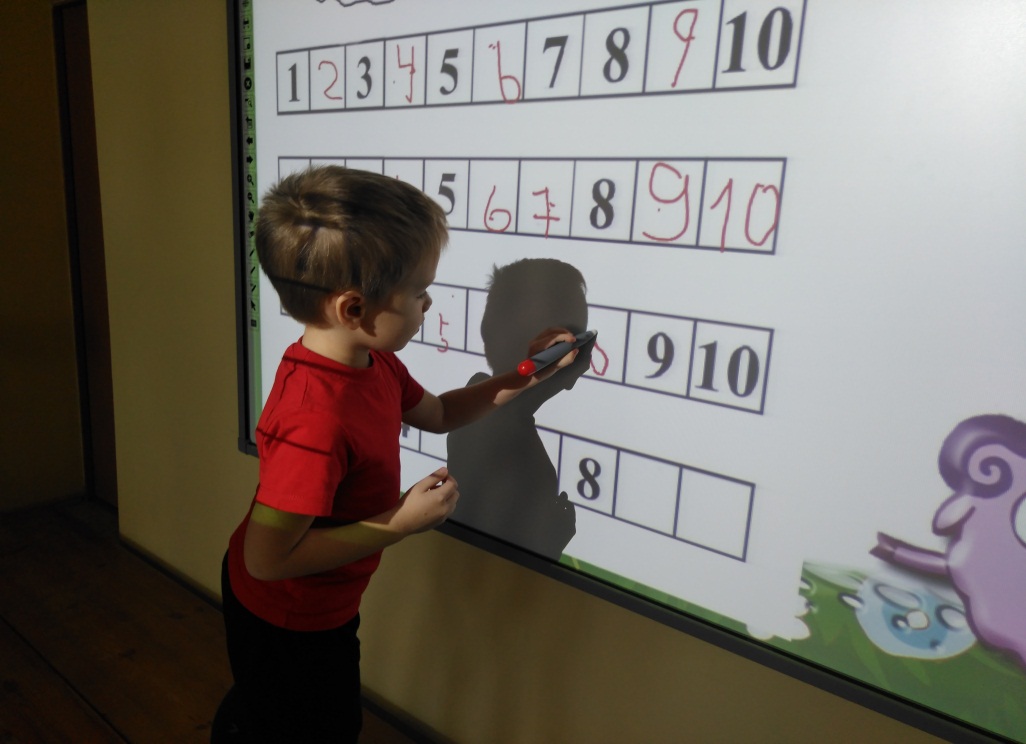 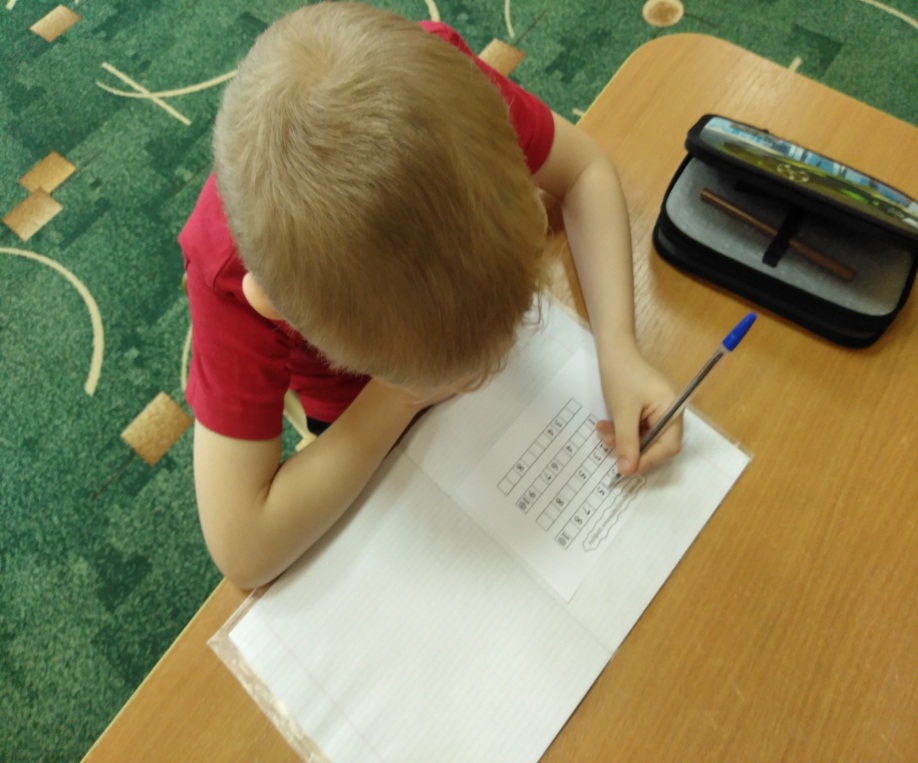 «Засели домик» (состав числа)
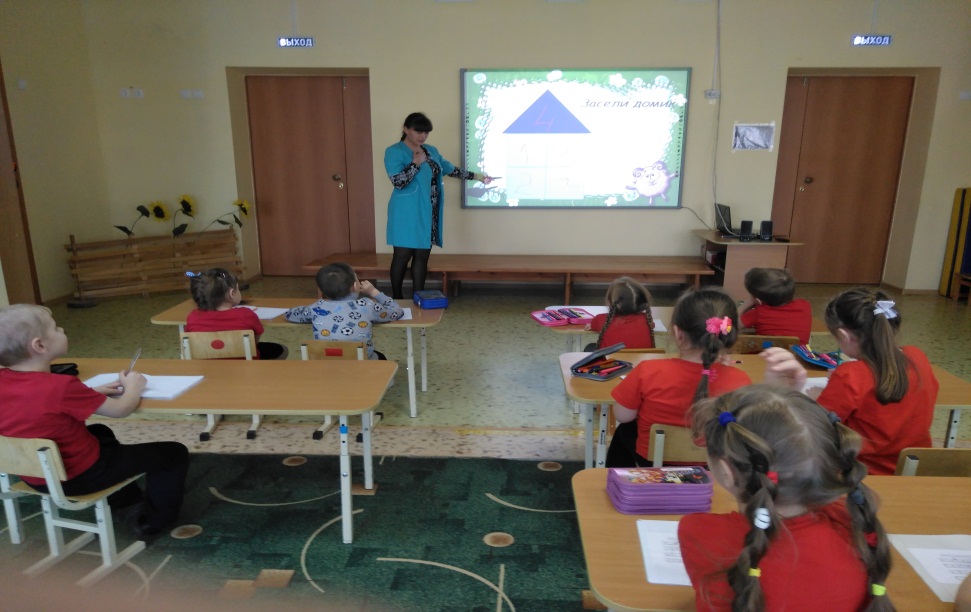 Интерактивная игра является:
одновременно и развлекательным, и  полезным  материалом во время занятий: дети с удовольствием выполняют интерактивные задания, упражнения, усваивая и закрепляя пройденный материал;
дополнением к огромному спектру игр, в которые играют дети: настольные, предметные, ролевые, сюжетные и другие виды игр;
дополнительным бонусом на групповых и индивидуальных занятиях.
Преимущества использования интерактивных игр для ребенка:
1) позволяет включаться трем видам памяти: зрительной, слуховой, моторной;  
2) повышает мотивацию обучения детей, активизацию непроизвольного внимания за счет использования новых способов подачи материала, помогает развитию произвольного внимания;
3) развивает мелкую моторику детей за счет управления   «волшебным  фломастером», указкой;
4)повышает самооценку ребенка за счет системы поощрений, возможности исправить недочеты самостоятельно;
5) формирует активную позицию за счет представления себя в новой роли;
6) побуждает детей к познавательной деятельности;
7)расширяет объем получаемой информации;
8)формирует навык самостоятельной продуктивной деятельности;
9) развивает такие волевые качества, как самостоятельность, собранность, усидчивость .
Уровень сформированности элементарных математический представлений
Спасибо за внимание!